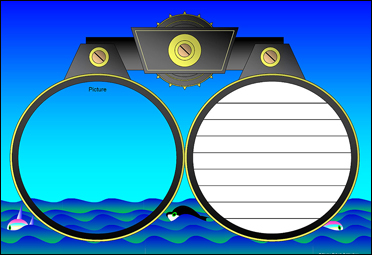 Annotating Text to Deepen Understanding
World Studies
Annotation is a note of any form made while reading text.
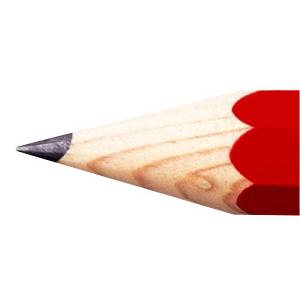 “Reading with a pencil.”
People have been annotating texts since there have been texts to annotate.
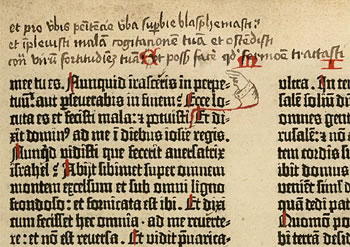 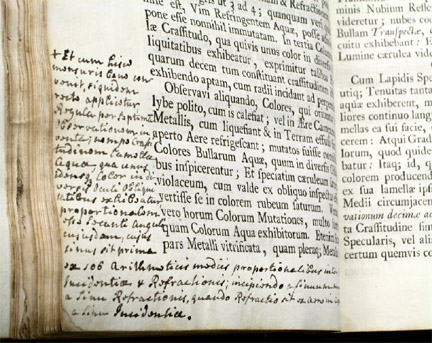 Annotation is not highlighting.
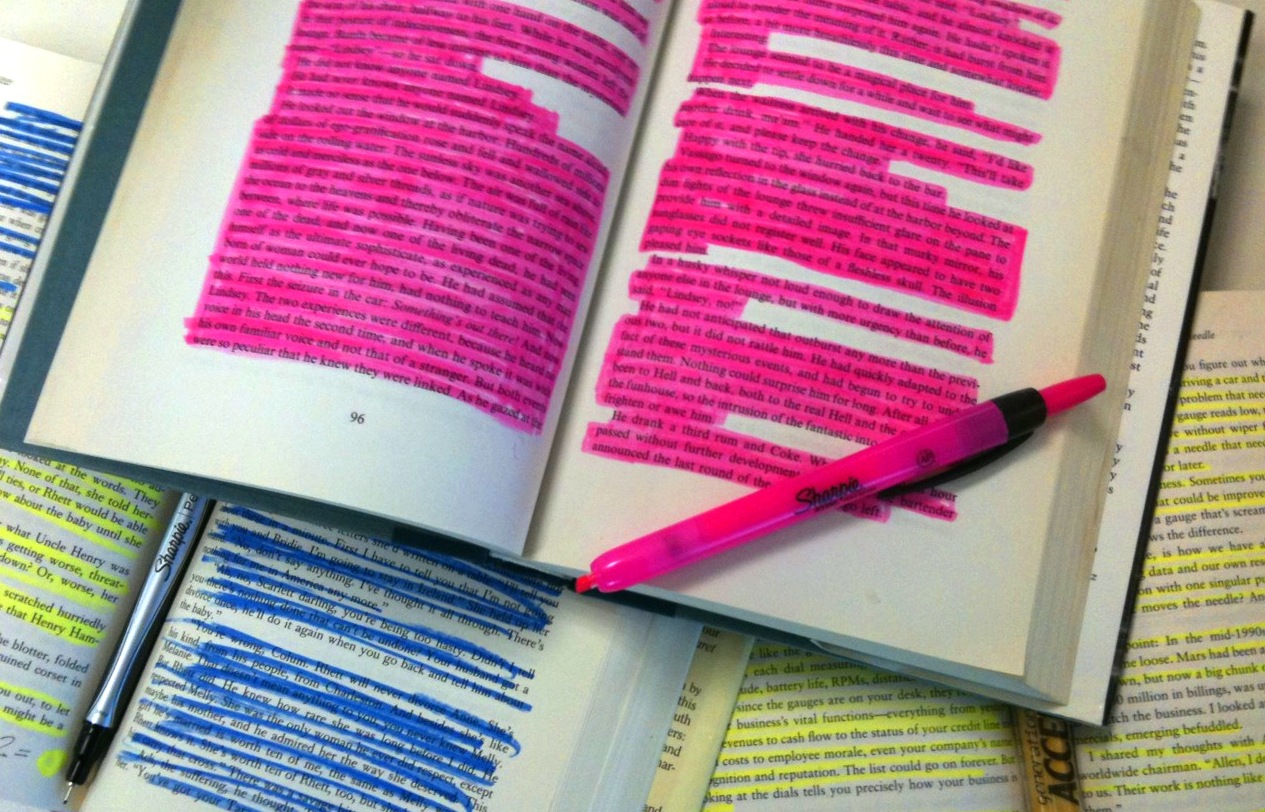 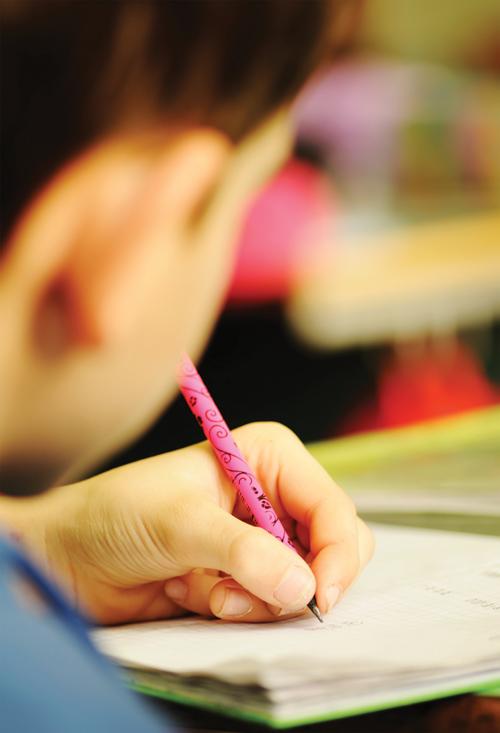 Annotation slows down your reading in order to deepen your understanding.
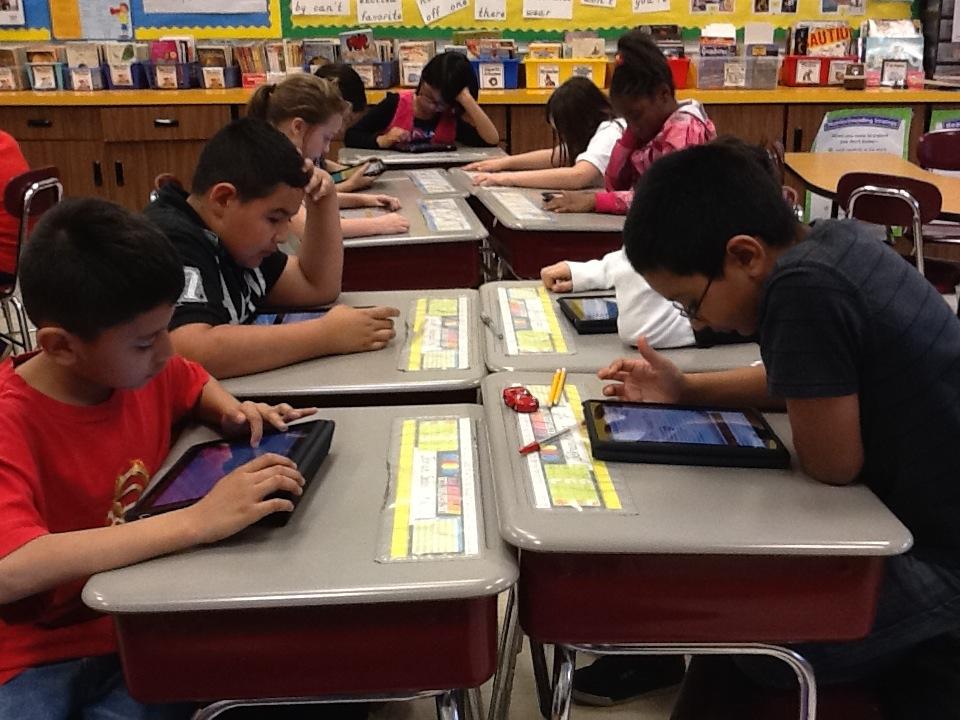 Annotation occurs with digital and print texts.
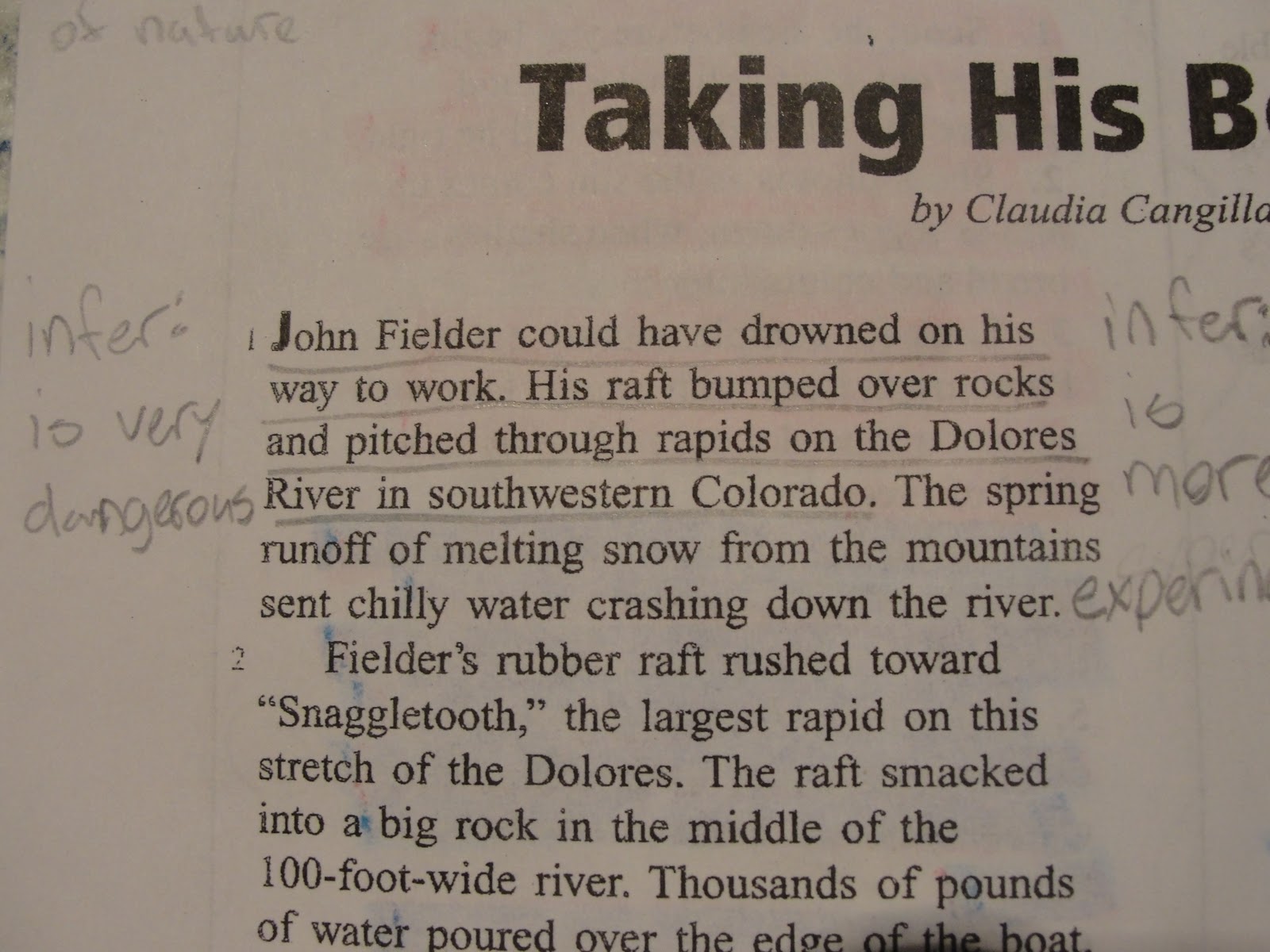 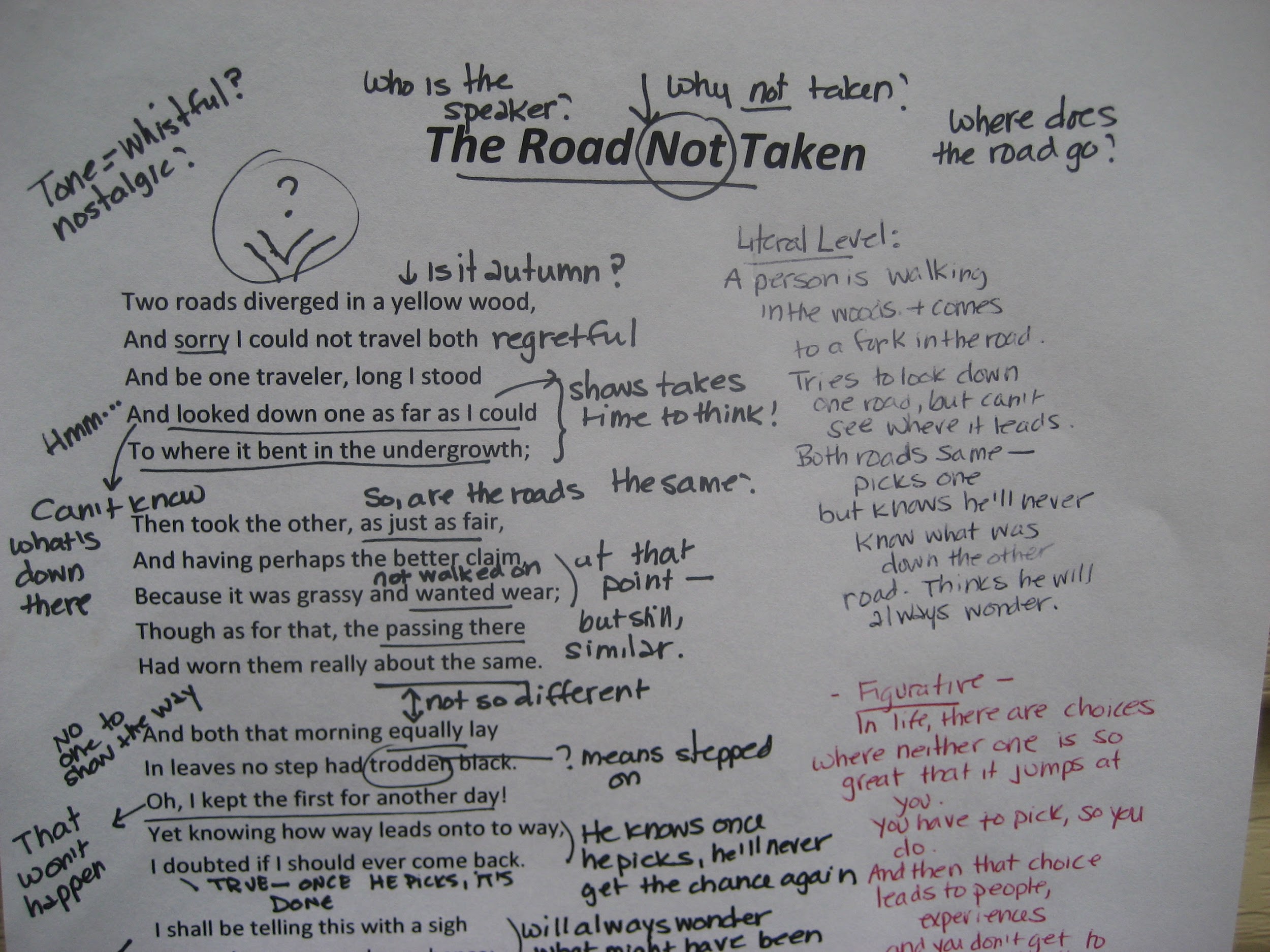 Modeling in 9th Grade English
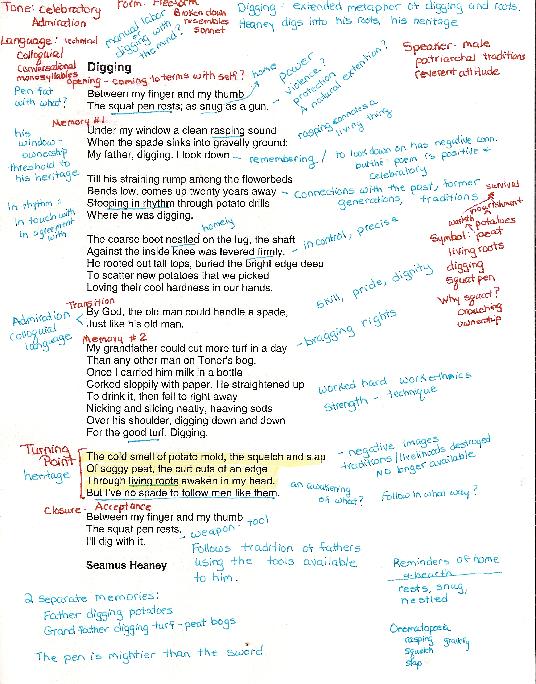 Student annotation in 11th grade English